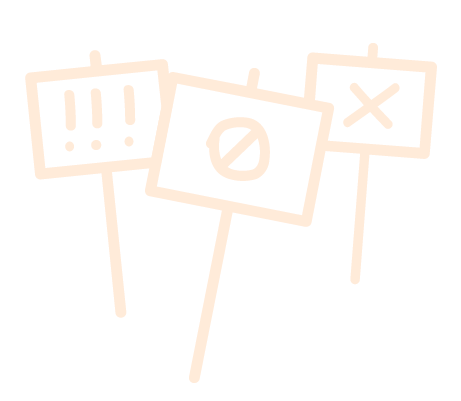 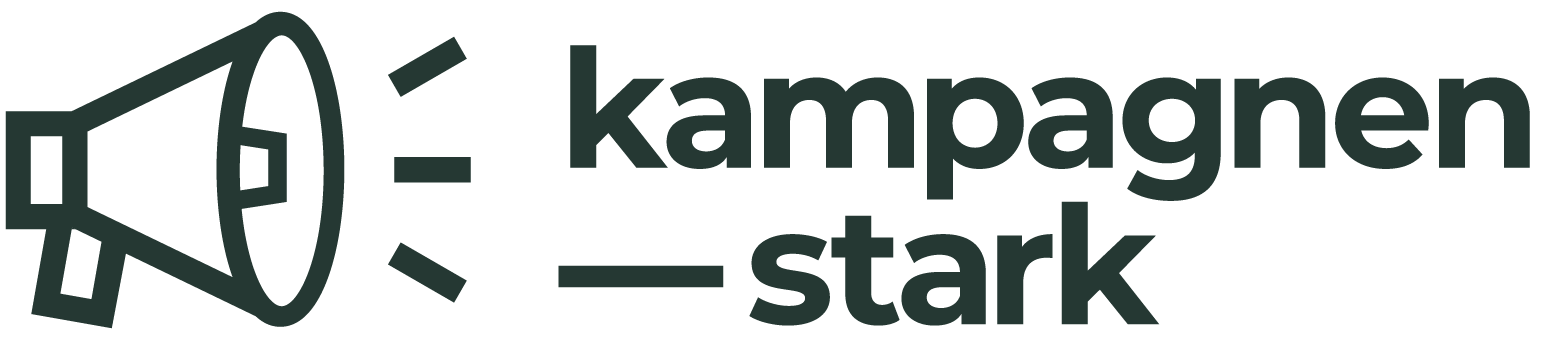 👽 🌎 🤯 🤔 
Lies dir die Aussagen A bis D durch. 
Markiere anschließend mit einem Punkt oder Kreuz, wo du dich am ehesten positionierst. 
Du kannst dich auch zwischen zwei oder mehreren Feldern positionieren.
Verschwörungsmythen sind…

A) …lächerlich und bekommen viel zu viel Beachtung

B) …für mich auch manchmal irreführend

C) …Auslöser von extremer Gewalt und Unterdrückung auf der ganzen Welt

D) …Verschwörungsmythen? Was ist das?
A
B
C
D